TSUE
czyli 3 w 1
Podstawowe dane:
1986r. Jednolity Akt Europejski i możliwość powołania Sądu Pierwszej Instancji
2001-Traktat z Nicei i możliwość tworzenia izb przy Sądzie I instancji
Art. 13 TUE  mowa  m.in. o TSUE, czyli 1)Trybunał Sprawiedliwości 2)Sąd(dawny 1 instancji) 3) sądy wyspecjalizowane(dawne izby sądowe)
Podstawy działania: Art. 19 TUE i Art. 251-281TFUE, Statut dołączony jako Protokół 3 do TFUE
Każdy z sądów ma swój regulamin postępowania
Siedziba: Luksemburg
Art. 19  Trybunał Sprawiedliwości Unii Europejskiej orzeka zgodnie z Traktatami:
a) w zakresie skarg wniesionych przez Państwa Członkowskie, instytucje lub osoby fizyczne lub prawne;b) w trybie prejudycjalnym, na wniosek sądów Państw Członkowskich, w sprawie wykładni prawa Unii lub ważności aktów przyjętych przez instytucje;c) w innych sprawach przewidzianych w Traktatach.
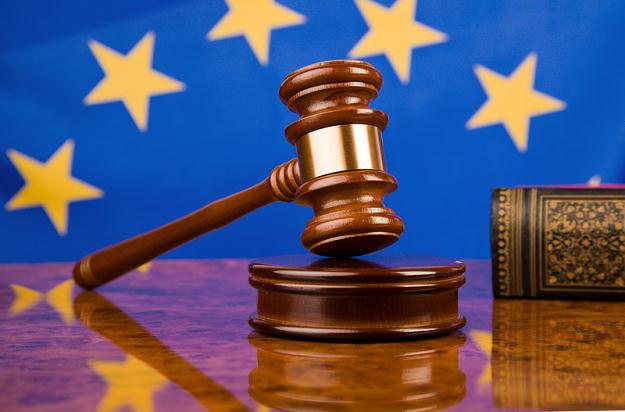 Skład:
Sędziowie –po 1 os. Z każdego państwa członkowskiego


Rzecznicy Generalni
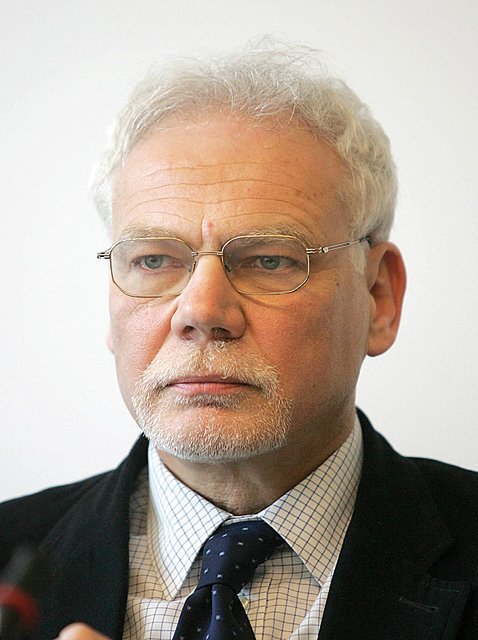 RZECZNICY GENERALNI
8 RZECZNIKÓW GENERALNYCH
Bezstronnie przedstawiają uzasadnione wnioski 
Rada może zwiększyć liczbę rzeczników
Zawsze swoich przedstawicieli mają: Niemcy, WB, Francja, Włochy, Hiszpania, reszta krajów rotacyjnie.
Zmiany w Traktacie z Lizbony!
MIANOWANIE
Sędziowie i Rzecznicy za wspólnym porozumieniem przez rządy państw na 6 lat po konsultacji z komitetem powołanym przez Radę(w jego składzie byli członkowie, prawnicy o uznanej kompetencji, sędziowie Sądów Najwyższych państw). 
Co 3 lata częściowe odnowienie składu(14sędziów i 4 rzeczników)
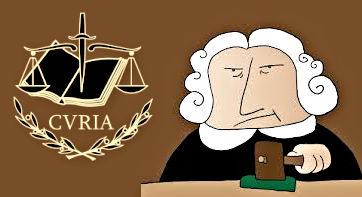 ZAKOŃCZENIE PEŁNIENIA FUNKCJI
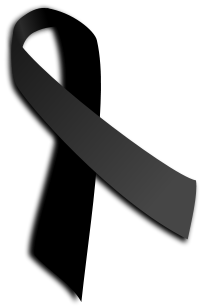 A)wymiana (normalny tryb)
B)śmierć 
C) rezygnacja 
D)zwolnienie z funkcji/pozbawienie prawa do emerytury, innych podobnych korzyści przez jednomyślnie decydujący w tej kwestii sędziów i rzeczników, gdy  nie spełnia wymaganych warunków  nie czyni zadość zobowiązaniom wynikającym z urzędu. Sędzia nie bierze udziału w obradach. To samo dot. Rzecznika gen.
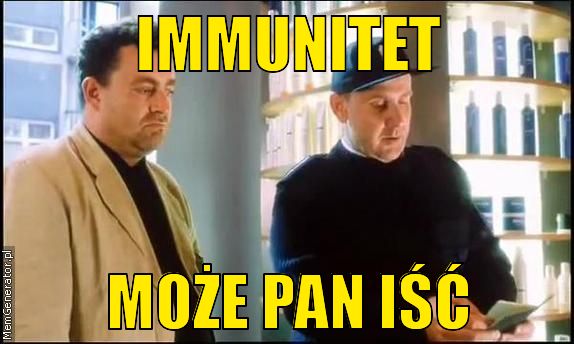 Pozycja sędziego:
Immunitet jurysdykcyjny-chroni sędziów i rzeczników nawet po zakończeniu pełnienia funkcji w odniesieniu do ich działań w ramach aktywności służbowej. Trybunał w pełnym składzie może uchylić. W państwie mogą być sądzeni jedynie przez organ uprawniony do sądzenia osób zajmujących stanowiska w najwyższych krajowych organach sąd. Stosuje się wobec nich Protokół w sprawie immunitetów i przywilejów UE. 
Incompatibilitas w odniesieniu do funkcji politycznych i administracyjnych, innej zarobkowej i niezarobkowej działalności zawodowej, chyba że Rada zwolni.
STRUKTURA
Na okres 3 lat powołuje się Prezesa TS (sędziowie spośród siebie, mandat odnawialny) 
na 1 rok pierwszego rzecznika
Trybunał powołuje izby złożone z 3/5 sędziów, może obradować wielką izbą/pełnym składzie.
Wielka izba-13 czł.   na żądanie państwa/instytucji UE, które są stronami w postępowaniu.
Pełny skład: wniosek o dymisję, odebranie prawa do emerytury lub podobnych korzyści komisarza, RPO, członka Trybunału Obrachunkowego, gdy po wysłuchaniu komisarza Trybunał uzna, że sprawa ma wyjątkowe znaczenie(quorum 15 sędziów).
cd.
Sprawozdawcy pomocniczy: powoływani jednomyślnie przez Radę na wniosek Trybunału
Sekretarz na 6 lat mianowany przez Trybunał. Może być zwolniony jedynie gdy 1) przestał spełniać warunki wymagane do pełnienia funkcji 2)nie czyni zadość zobowiązaniom wynikającym z urzędu. Rozstrzyga trybunał, umożliwiając Sekretarzowi złożenie przed decyzją oświadczenia.
Sekretariat pod nadzorem sekretarza prowadzi rejestr, w którym umieszcza się wszystkie pisma procesowe i załączniki. Sekretarz sprawuje nad nimi pieczę i dokonuje doręczeń wspiera sędziów, nadzoruje pieczęcie, odpowiada za archiwum , wydawnictwa, administrację T, sprawy finansowe, rachunkowość.
WŁAŚCIWOŚĆ
Trybunał czuwa nad poszanowaniem prawa w wykładni stosowaniu Traktatów  postępowania sporne i niesporne.
1)skargi przeciw państwom członkowskim na naruszenia prawa UE wnoszone przez Komisję, inne państwa, Radę Dyrektorów EBI(naruszenie Statutu EBI)
2)spory dot. wykonywania przez krajowe banki centralne zobowiązań z Traktatów  Statutu ESBC i EBC
3)pytania prejudycjalne sądów krajowych
4)opinie o zgodności projektowanej umowy międzynarodowej EU z Traktatami
5)skargi instytucji na nieważność aktów Parlamentu Europejskiego, Rady, Komisji, EBC, ich zaniechania działania, akty zaniechanie Parlamentu, Rady, nieważność aktów Rady Dyrektorów, Rady Gubernatorów EBI
6)spory między państwami członkowskimi związane z przedmiotem Traktatów, jeśli przedkładane są na mocy kompromisu.
cd.
Trybunał jest sądem odwoławczym od orzeczeń Sądu z I inst. 
W stosunku do orzeczeń wydanych przez Sąd w II inst. szczególna procedura kontroli:
Jeśli pierwszy rzecznik generalny uzna, że zachodzi poważne ryzyko naruszenia jedności lub spójności prawa UE może wystąpić do Trybunału poddanie orzeczenia Sądu kontroli. W terminie 1m. TS decyduje, czy poddać. Jeżeli uzna orzeczenie z postępowania odwoławczego za naruszające jedność, spójność prawa Uniii  kieruje sprawę do ponownego rozpoznania przez Sąd, który będzie związany orzeczeniem TS, co do kwestii prawnych.
SĄD
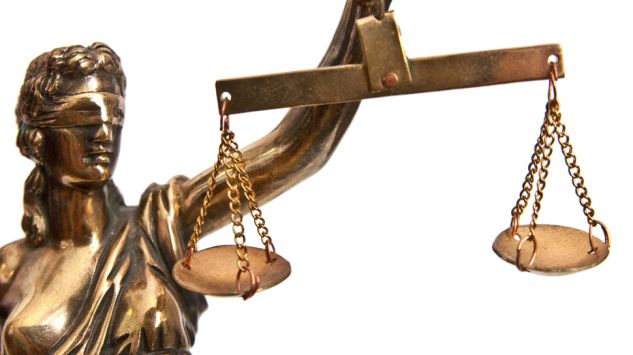 1989r-Sąd zaczyna działać
Traktat lizboński nazywa go po prostu Sądem
Siedziba w Luksemburgu
SKŁAD: określony przez TFUE  najmniej 1 członek z każdego państwa, a dokładna liczba jest w Statucie TS(28os)
Brak rzeczników gen., chociaż mogą być. Sędzia może wykonywać zadania rzecznika, choć wtedy nie orzeka w danej sprawie.
REKRUTACJA:
Osoby  o niekwestionowanej niezależności i mogące zajmować wysokie stanowiska sądowe
Mianowani za wspólnym porozumieniem rządów p. czł. na 6 lat, co 3 lata wymiana części składu. 
Polska-Irena Wiszniewska-Białecka. 
Status sędziów  vide TS.
STRUKTURA SĄDU
Prezes wybierany przez sędziów spośród siebie na 3 lata, mandat odnawialny
Obrady w izbach 3/5os., może w składzie 1os./pełnym, regulamin przewiduje możliwość obrad w składzie Wielkiej Izby-13sędziów 
SEKRETARZ-podobne zadania jak w TS.
WŁAŚCIWOŚĆ
I instancja:
1)skargi podmiotów indywidualnych, z wyjątkiem pracowniczych
2)skargi państw członkowskich na nieważność aktów instytucji lub ich zaniechania, z wyjątkiem skarg na Radę i Parlament
3)skargi odszkodowawcze przeciw UE
4postępowania z mocy klauzuli arbitrażowej
I)skargi na orzeczenia sądów wyspecjalizowanych(wyjątkowa możliwość kontroli przez TS w zakresie jedności, spójności prawa UE)
II)może zostać uprawniony do rozpoznawania pytań prejudycjalnych w dziedzinach określonych przez Statut z możliwością jednak przekazania TS ze względu na jednolitość, spójność zasad prawa UE(możliwość wyjątkowej kontroli orzeczeń przez TS  te same przesłanki, jak przy TS)Statut nie wskazał tych dziedzin
Od orzeczeń wydanych w 1 instancji jest możliwość ograniczona co prawda do kwestii prawnych odwołania do TS. Podstawami zatem będą: 
1)brak właściwości Sądu 
2) naruszenie procedury przed Sądem wpływające niekorzystnie na interesy wnoszącego odwołanie
3) naruszenie przez Sąd prawa UE

Zasadne odwołanie  Trybunał  uchyla orzeczenie Sądu, może wydać orzeczenie ostateczne, jeśli stan postępowania pozwala lub skierować sprawę do ponownego rozpatrzenia. Sąd jest wówczas związany orzeczeniem Trybunału co do kwestii prawnych.
SĄDY WYSPECJALIZOWANE:
Traktat z Lizbony zmienił izby sądowe przy Sądzie Pierwszej Instancji na sądy wyspecjalizowane.
Parlament i Rada w zwykłej ustawodawczej procedurze mogą tworzyć sądy wyspecjalizowane przy Sądzie do rozpoznawania w 1 inst. niektórych spraw w określonych dziedzinach. Rozporządzenie Parlamentu i Rady na wniosek Komisji i po konsultacji z TS albo na wniosek TS po konsultacji z Komisją określa zasady organizacji i właściwość.
Ogólnie:
Rekrutacja: os. o niekwestionowanej niezależności i mogących zajmować stanowiska sądowe, mianowani przez Radę stanowiącą jednomyślnie. 
Od orzeczeń odwołanie, co do kwestii prawnych, a jeśli rozporządzenie ustanawiające sąd wyspecjalizowany to przewiduje to również kwestie faktyczne  vide przesłanki odwołania od Sądu do TS.
Sądy wysp. ustanawiają swoje regulaminy procedur.  w porozumieniu z TS ale wymagają one zatwierdzenia przy większości kwalifikowanej przez Radę. Przepisy traktatowe i Statutu TS stosuje się do sądów wyspecjalizowanych w zakresie nieuregulowanym odrębnie.
SĄD  DO SPRAW SŁUŻBY PUBLICZNEJ UE
Utworzony decyzją z 2004r. Siedziba w Sądzie jak dotąd jedyny sąd wyspecjalizowany. 2005r. Prezes Trybunału potwierdził formalne ukonstytuowanie się Sądu  ds. Służby Publicznej
7 sędziów, ale jeśli Trybunał tego zażąda Rada większością kwalifikowaną zwiększa liczbę sędziów. Sędziowie są mianowani na 6 lat z możliwością ponownego mianowania.
Każda osoba mająca obywatelstwo Unii i spełniająca warunki przewidziane w Traktacie może przedstawić swoją kandydaturę na sędziego. Mianowani są po konsultacji z komitetem składającego się z byłych członków TS i Sądu oraz prawników o uznanej kompetencji. Komitet przedstawia aprobowaną przez siebie listę najmniej dwukrotnie przenoszącą liczbę miejsc.
Właściwość: spory pracowników Unii  z Unią w 1 instancji
POSTĘPOWANIE
POSTĘPOWANIE PRZED TS(inne sądy podobnie) 2 etapy: pisemny, ustny
1)przekazywanie stronom, instytucjom wniosków, memoriałów, argumentów, uwag, odpowiedzi na nie, akt, dokumentów, ich wierzytelnych odpisów. Przekazuje sekretarz w trybie i terminach określonych regulaminem
2)odczyt sprawozdania  sędziego sprawozdawcy, wysłuchanie pełnomocników, doradców, adwokatów, radców, wniosków rzecznika gen., ewentualnie biegłych, świadków.
W przypadku pytań prejudycjalnych  sąd krajowy przedkłada pytania dot. wykładni albo ważności przepisu prawa UE, przeważnie w formie postanowienia. Następuje tłumaczenie na wszystkie języki Unii, doręczenie państwom i instytucjom, następuje publikacja w Dzienniku Urzędowym. Państwa, instytucje mają 2 miesiące na przedłożenie swoich uwag. W pozostałych przypadkach(skargi bezpośrednie) wnosi się pisma przez Sekretariat. Sekretarz zapewnia publikację komunikatu. Skargę doręcza się stronie pozwanej, która ma miesiąc na ustosunkowanie się doń. Replika, duplika możliwe w terminie 1 m. Prezes może przedłużyć terminy. Przydziela się sędziego sprawozdawcę i rzecznika gen.
REPREZENTACJA: państwa i instytucje: pełnomocnik ustanowiony do każdej sprawy, może wspomagać adwokat lub radca pr.
Inne strony: adwokat lub radca pr. Jedynie uprawnieni do występowania przed sądami państwa członkowskiego, lub sądami strony EOG +nauczyciele akademiccy, jeśli według prawa pańśtwa członkowskiego mogą występować przed sądem.
Po zamknięciu procedury pisemnej  wezwanie do deklaracji stron, czy chcą wyznaczenia rozprawy(w terminie 1m) oraz przyczyn ewent. otwarcia. T decyduje, czy trzeba przeprowadzać środki dowodowe, jaki ma być skład, czy trzeba przeprowadzać rozprawę po wysłuchaniu rzecznika i s. sprawozdawcy. Sprawozdawca streszcza stan sprawy i argumenty. Rozprawa jest jawna. Rzecznik gen. przedstawia swoją opinię po kilku tygodniach. Analizuje kwestie prawne, proponuje rozwiązanie. Jeśli brak nowego zagadnienia prawnego T może zdecydować o rozstrzyganiu bez jego opinii. Zamyka się procedura ustna.  Następuje narada nad projektem wyroku sędziego sprawozdawcy. Wyrok zapada większością głosów z odnotowaniem zdań odrębnych. Podpisują wszyscy sędziowie biorący udział w naradzie.
cd.
Co do zasady postępowanie wolne jest od opłat, jednak bez pokrycia kosztów zastępstwa, chyba że strona nie może w całości lub części pokryć kosztów zastępstwa, wtedy składa wniosek o przyznanie pomocy ze wskazaniem okoliczności uzasadniających przyznanie takiej pomocy. 
Język postępowania wybiera skarżący, chyba że pozwanym jest p.czł. lub os. fiz/pr. przynależna takiemu państwu, wtedy  język tego państwa
Postępowanie prejudycjalne  język państwa sądu.
 Sędziowie naradzają się bez tłumaczy tradycyjnie po francusku.
Dziękuję za cierpliwość